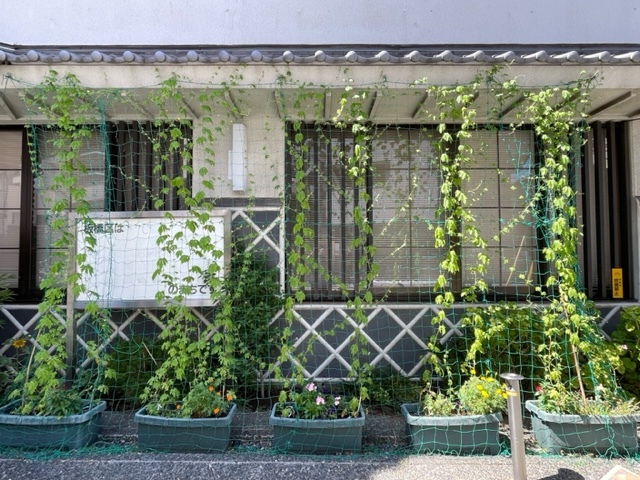 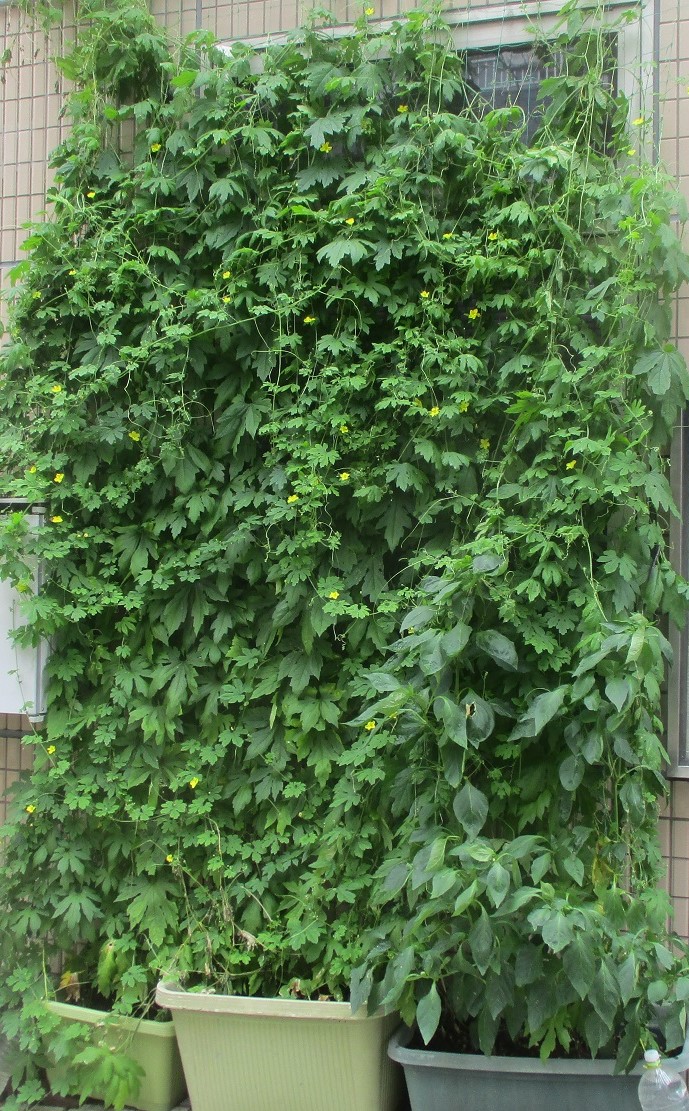 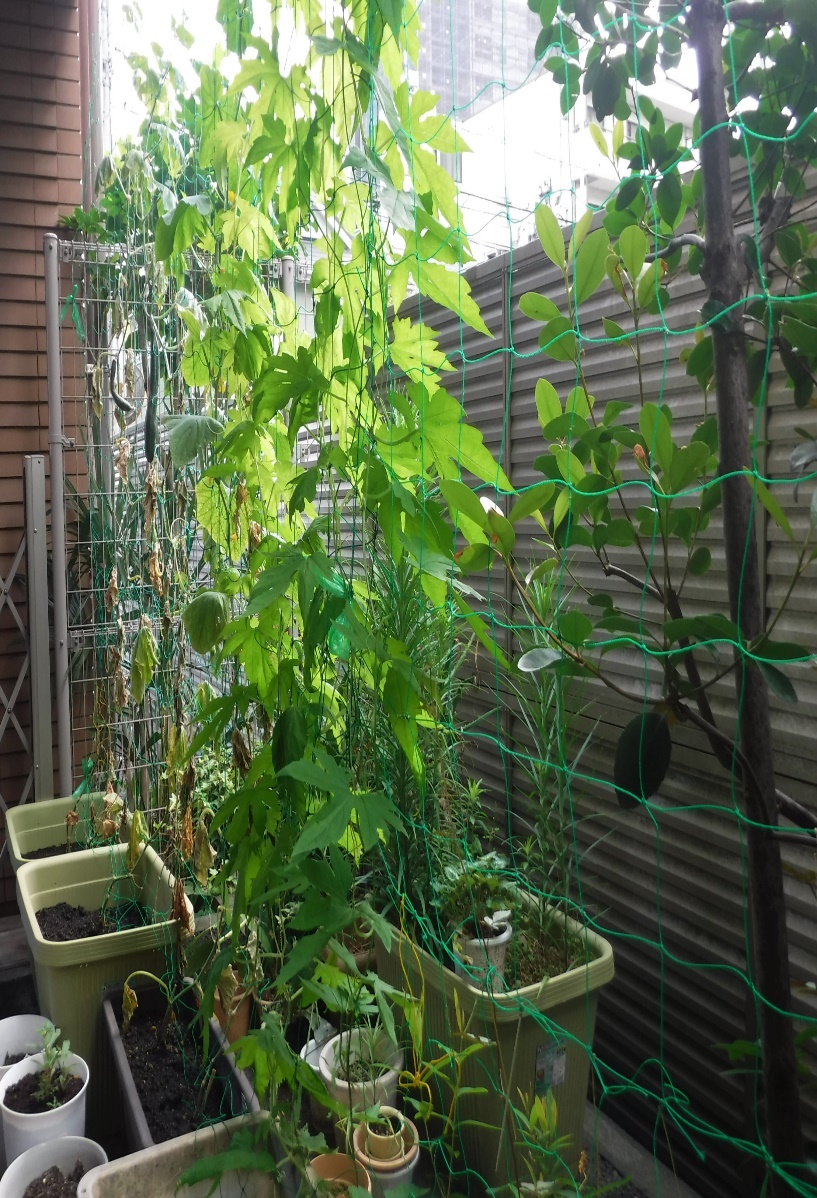 板橋地域センター
仲宿地域センター
熊野地域センター
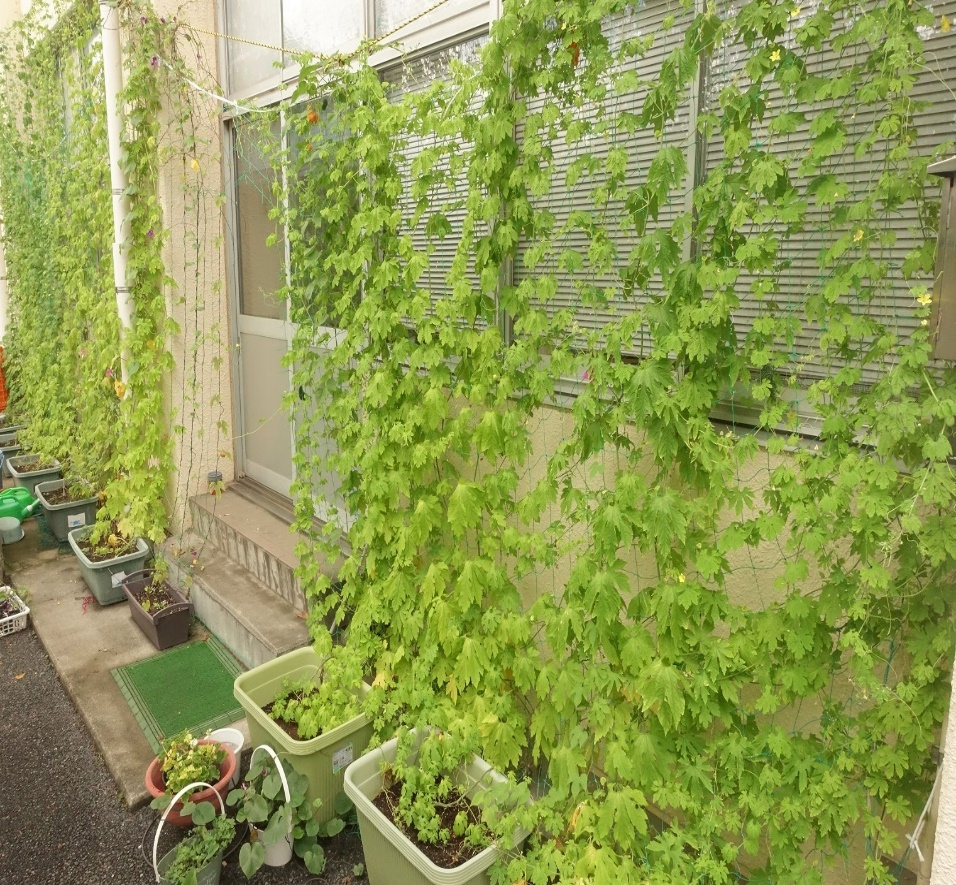 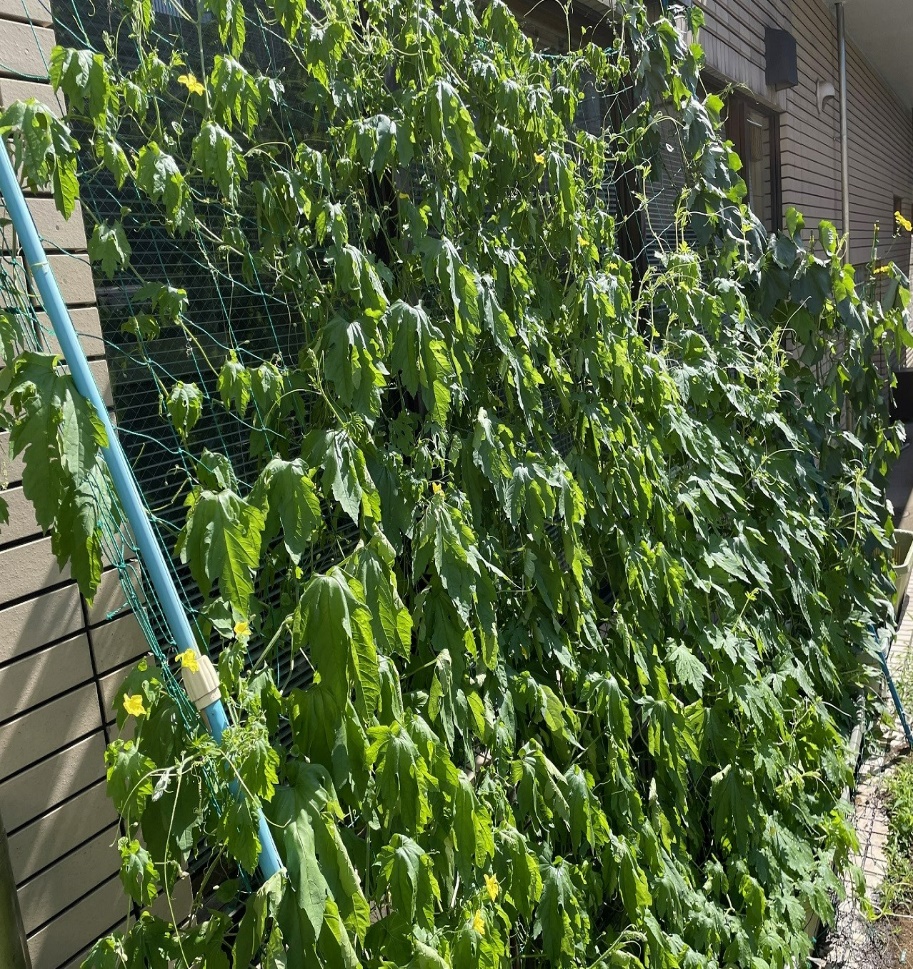 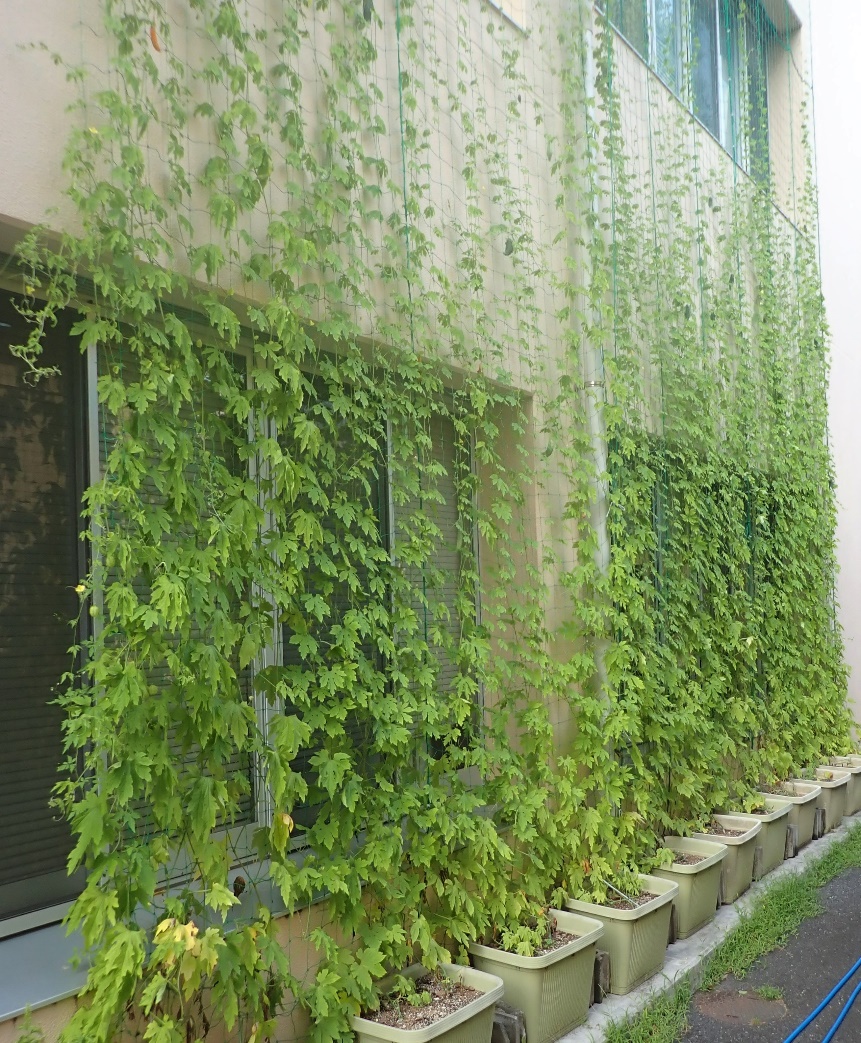 大谷口地域センター
清水地域センター
富士見地域センター
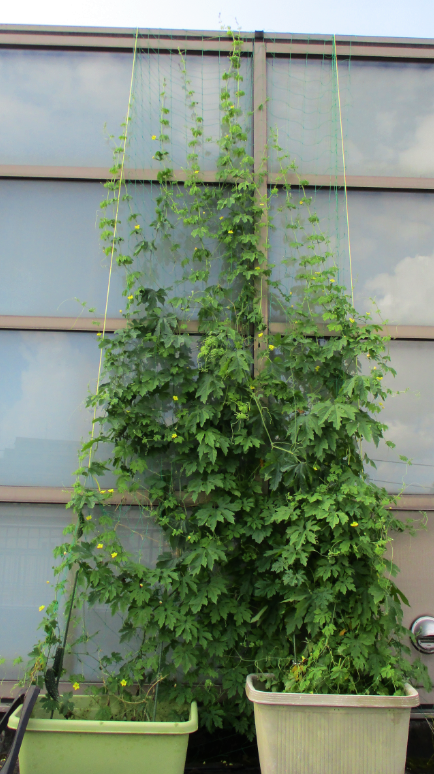 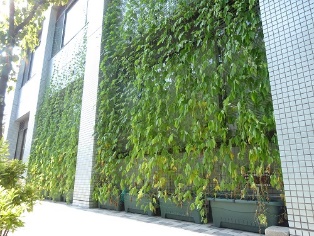 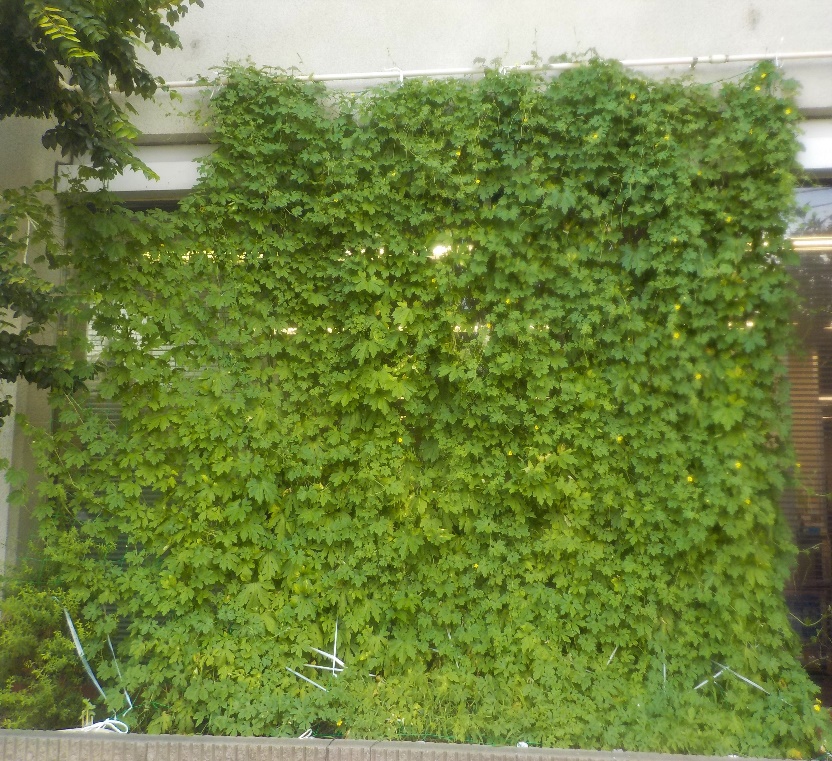 舟渡地域センター
蓮根地域センター
中台地域センター
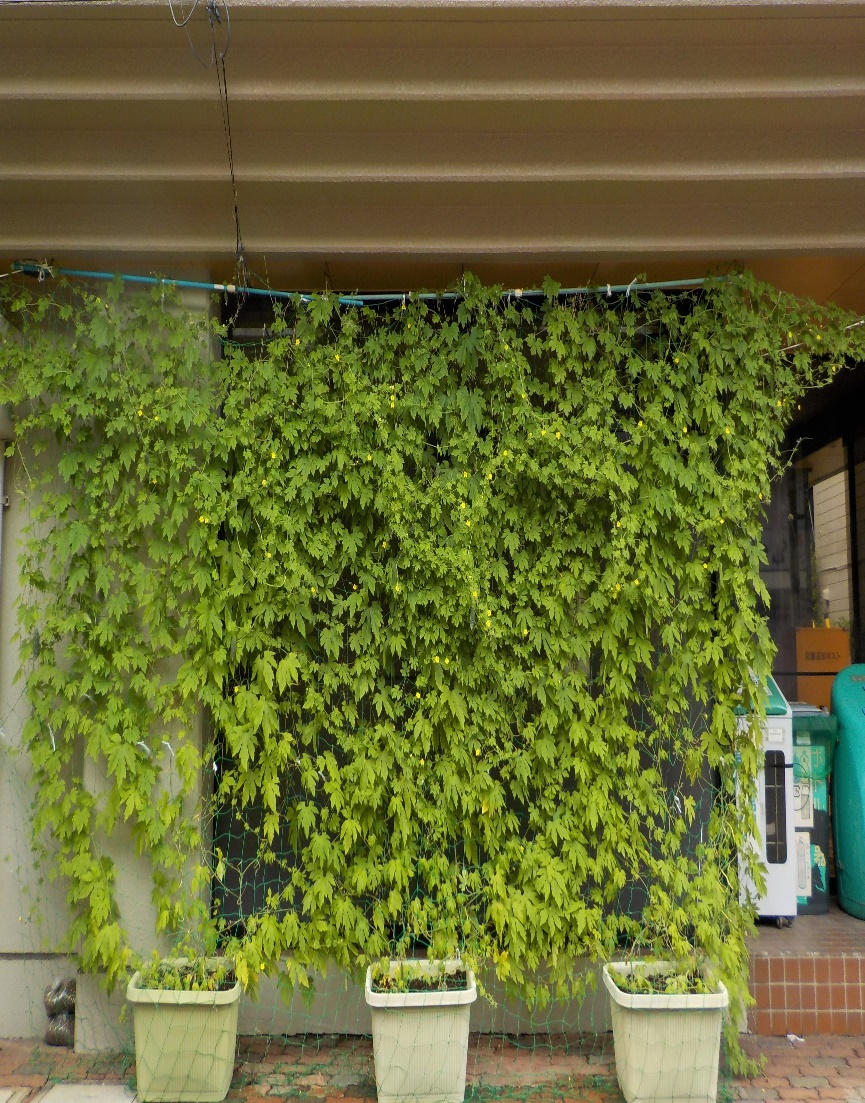 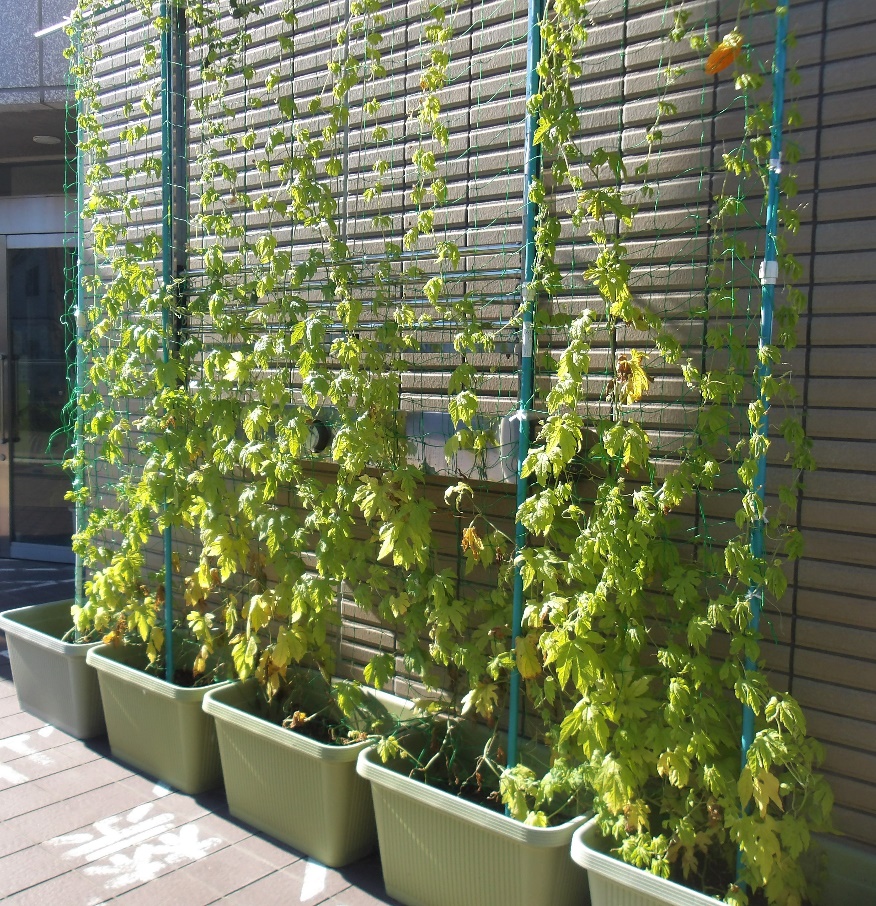 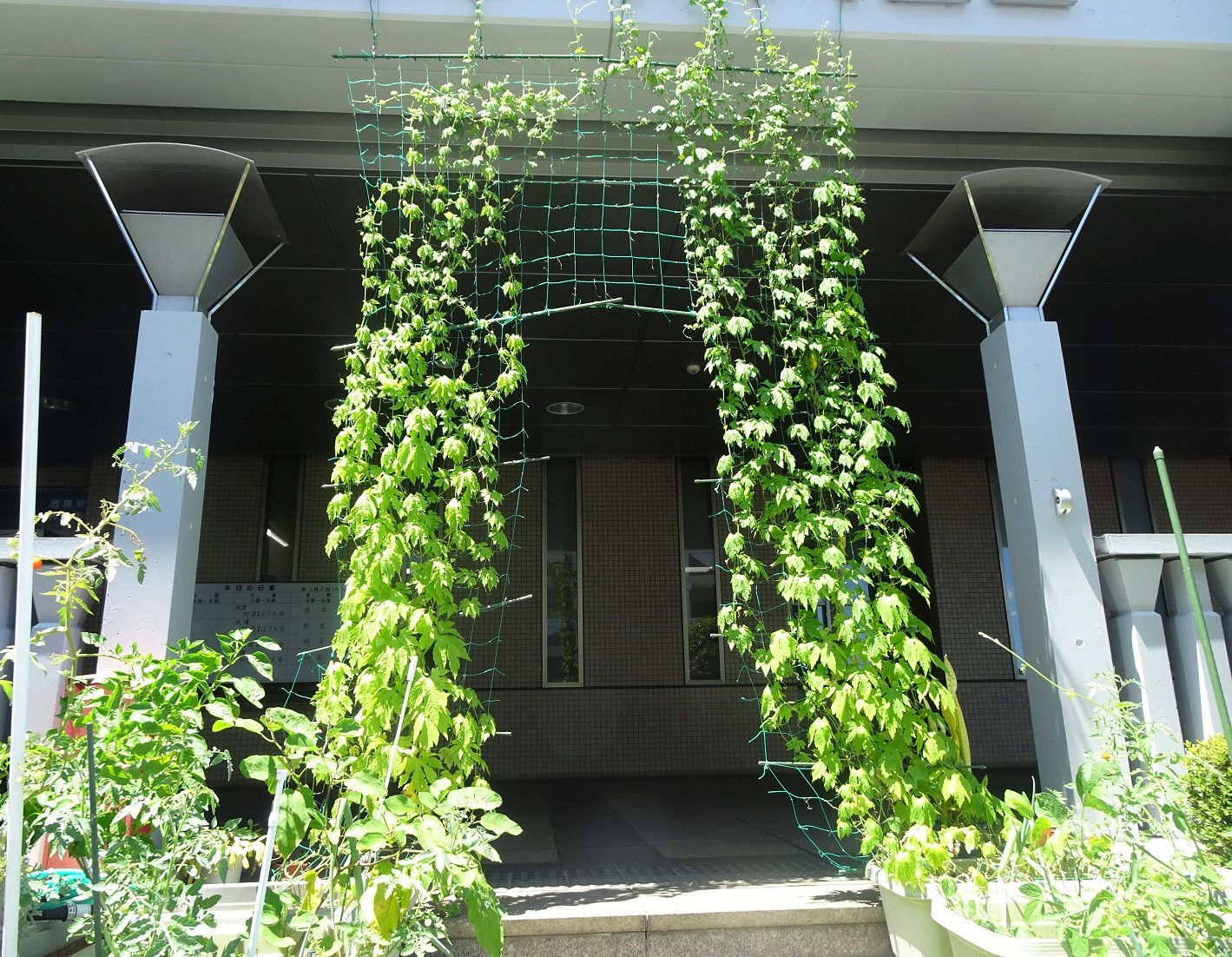 成増地域センター
桜川地域センター
舟渡ホール
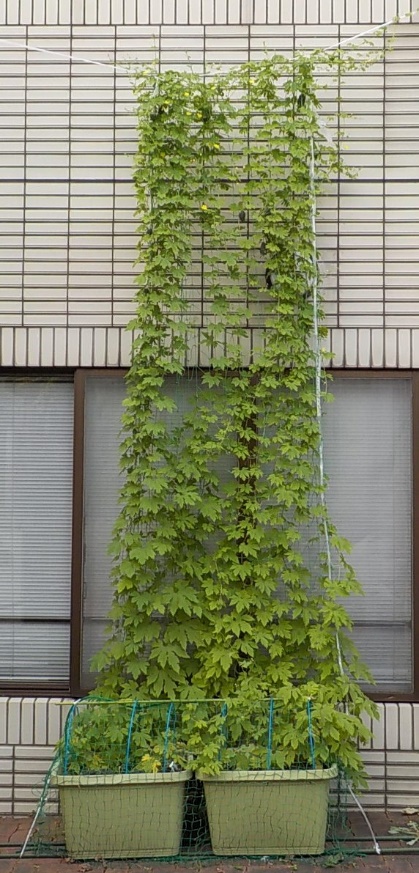 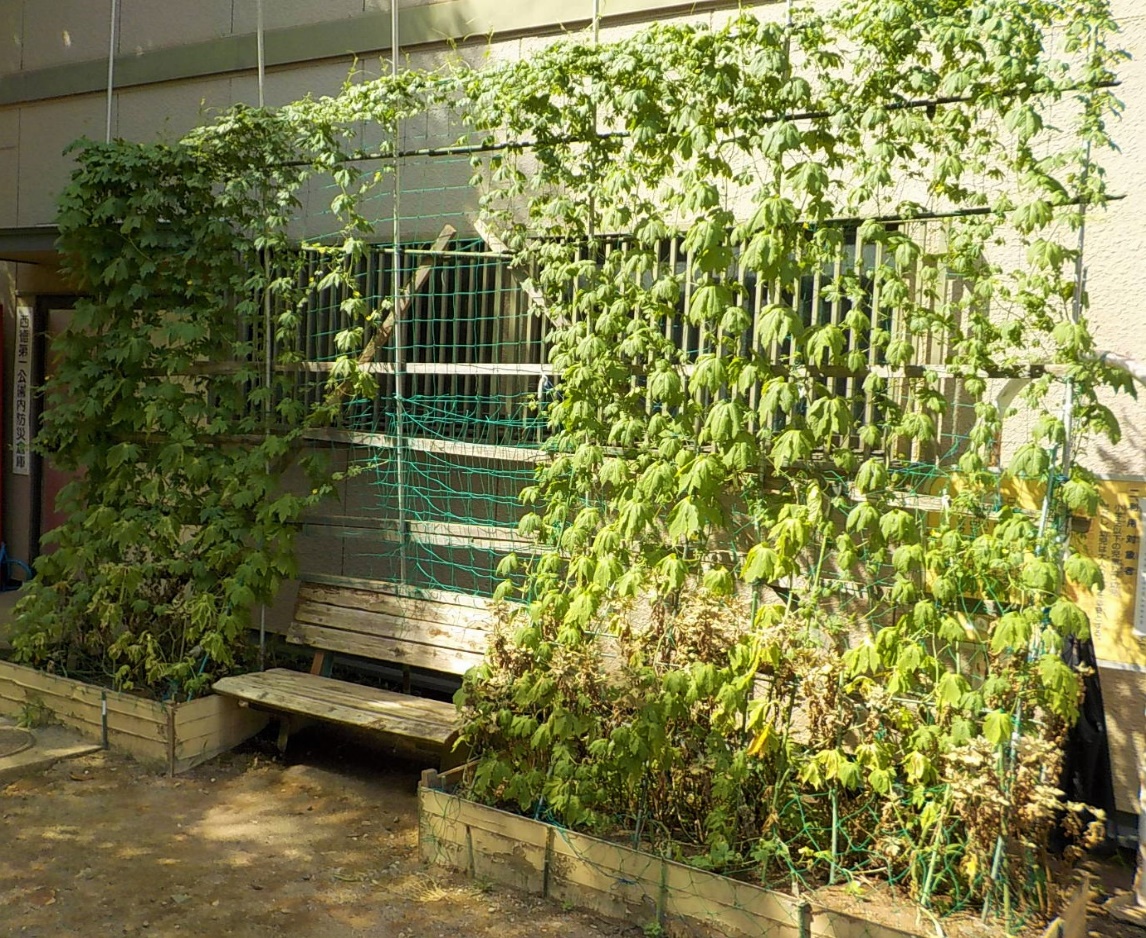 徳丸地域センター
西徳第一公園内集会所